examen valencià
Temas 2 i 3 (part d’un i de l’altre)
1
Vocabulari:
pàg.25  2
pàg.43  2
pàg.26  calaix/caixó
pàg.44  beure/veure
Novel·la, veus naració  pàg.27/28 (teoria)
Pronoms forts/febles:
pàg.29  30
pàg.48/49/50/51/52
Verbs:
pàg.31  futur/condicional
pàg.47  present subjuntiu
Síl·laba, diftongs, hiats i separació  pàg.33/34/35
Antonimia  pàg.36
Personatges  pàg.45
L i l·l  pàg.53
Contingut
uneix les definicions amb les paraules corresponents
Vocabulari, gramàtica i literatura
2
Pàg 25/43
Vocabulari: paraules de la lectura
Escaient  encertat, adequat, oportú, idoni.
Reticència  actitud de reserva o de desconfiança.
Indret  lloc determinant que es considera una localitat, en un objecte.
Cavil·lar  reflexionar profundamente; abstraure’s en els pensaments propis.
Esgarrar  fer a trossos (un teixit, un paper, la pell) d’un estiró.
Ensumar  aspirar amb força l’aire pel nas per sentir l’olor d’una casa.
Canyís  teixit fet de canyes, vímets o materials semblants.
Vinclar  corbar o corbar-se una cosa que és flexible.
Retrunyidora  que fa un soroll fort i que resona com un tro.
Estavellar  llançar amb força una persona o alguna cosa fent-la xocar contra una superfície ferma.
Roent  (cos metàlic) que agafa un color vermell groc i fa llum per l’efecte d’una temperatura molt alta / molt calent, ardent.
Llibrella  librell de dimensions més grans.
3
Pàg 26/44
Calaix/Caixó ----- Beure/Veure
CAIXÓ: és un derivat de caixa, i es tracta d’una caixa menuda.
CALAIX: és un caixó corredís d’un moble.
VEURE: percebre la imatge (d’un objecte) amb els ulls, mirar.
BEURE: ingerir (un líquid).
4
Pàg 27/28
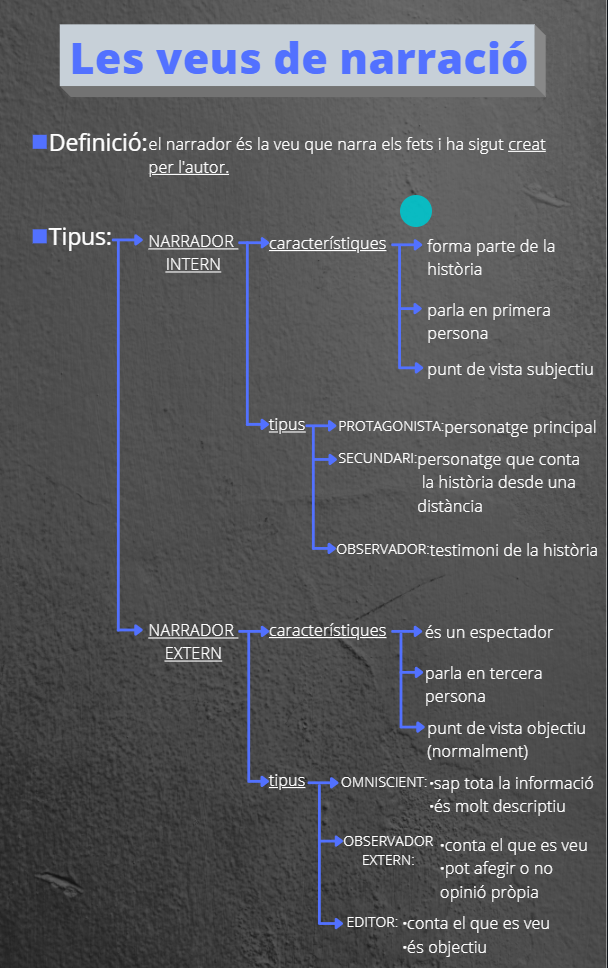 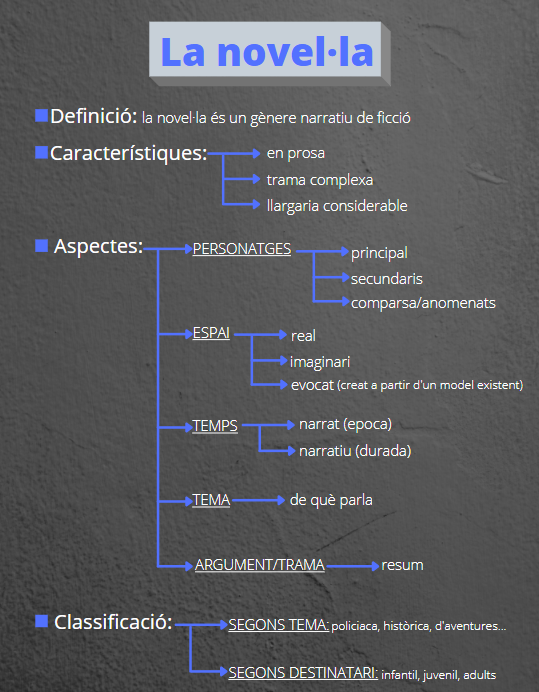 La novel·la, les veus de narració
5
Pàg 48--52
Pronoms forts i febles
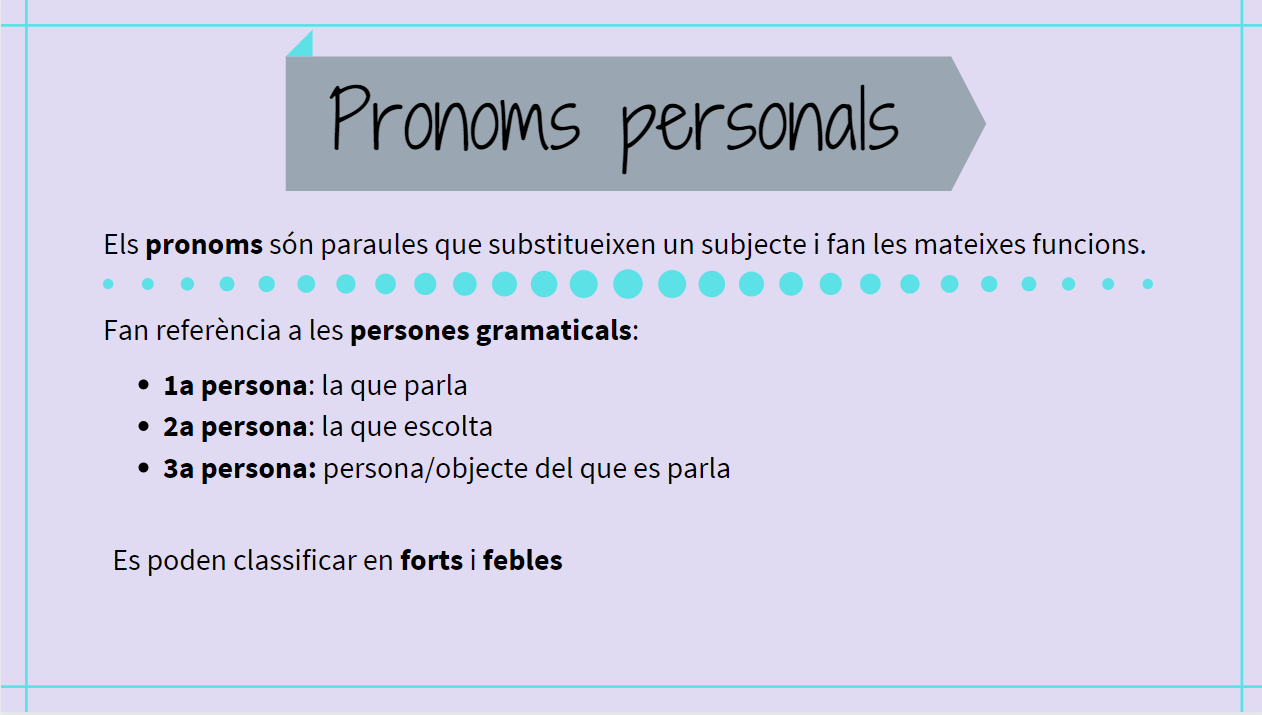 6
Pàg 48--52
Pronoms forts i febles
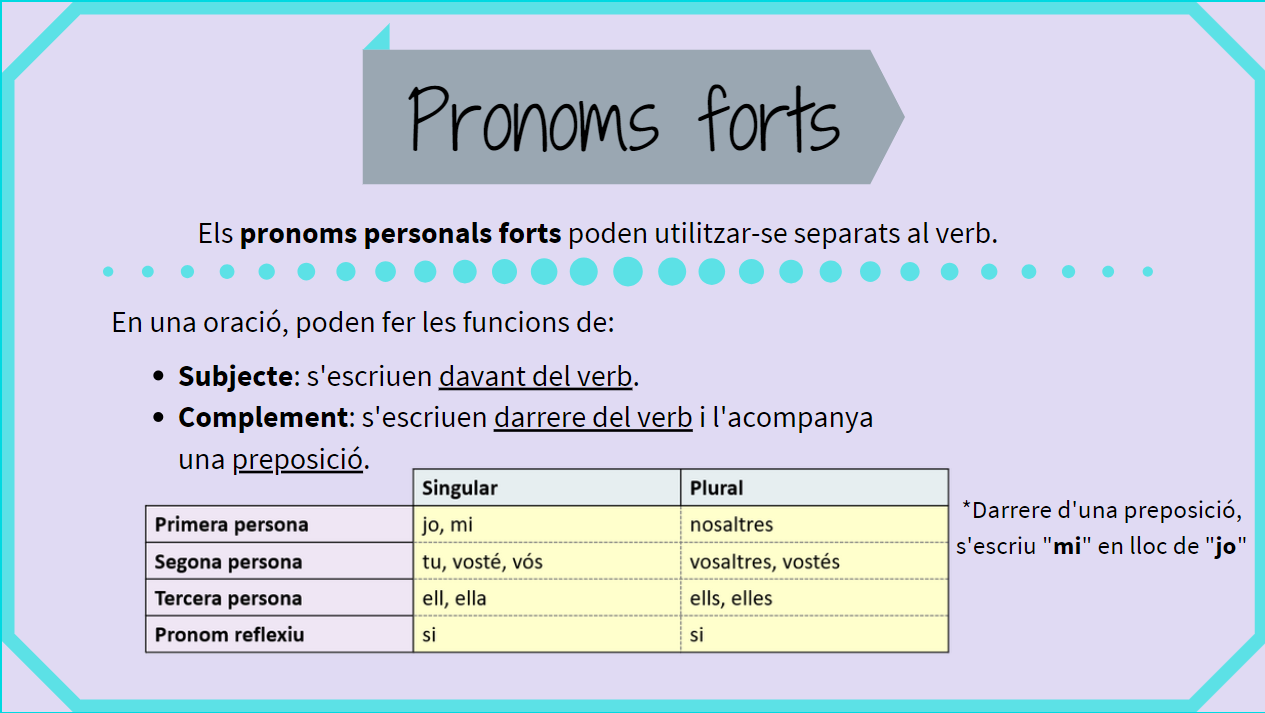 7
Pàg 48--52
Pronoms forts i febles
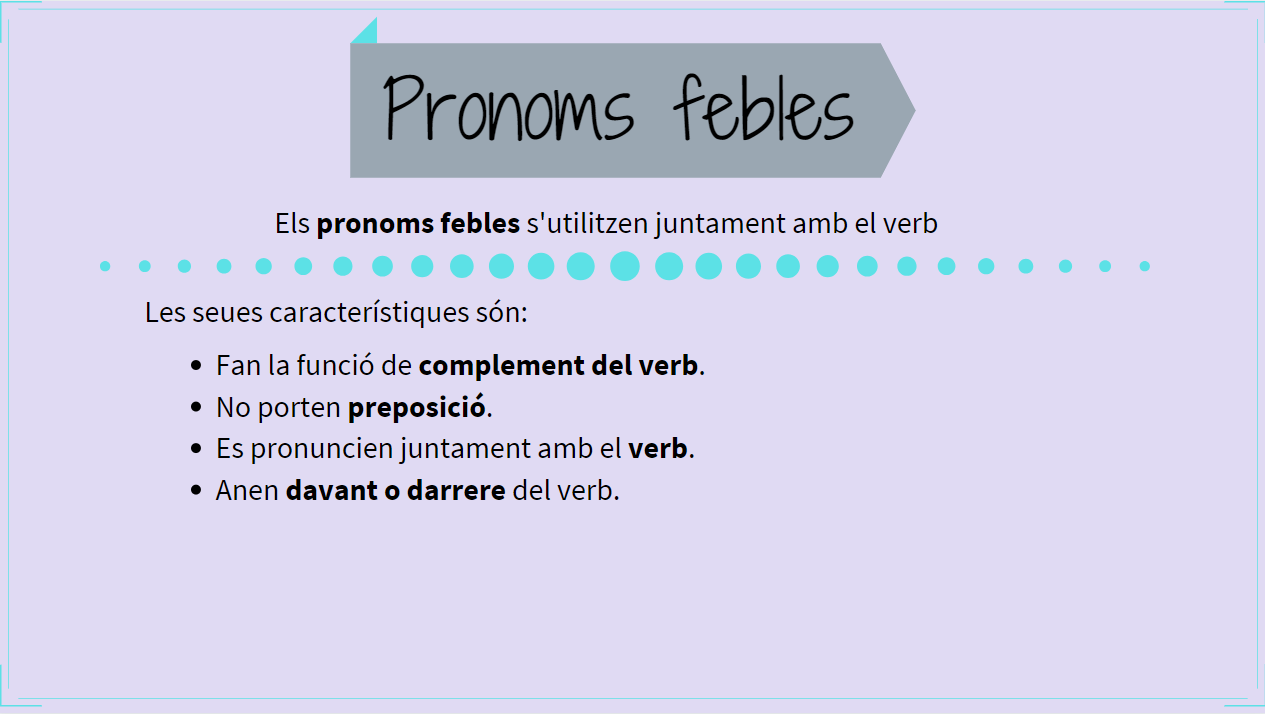 8
Pàg 48--52
Pronoms forts i febles
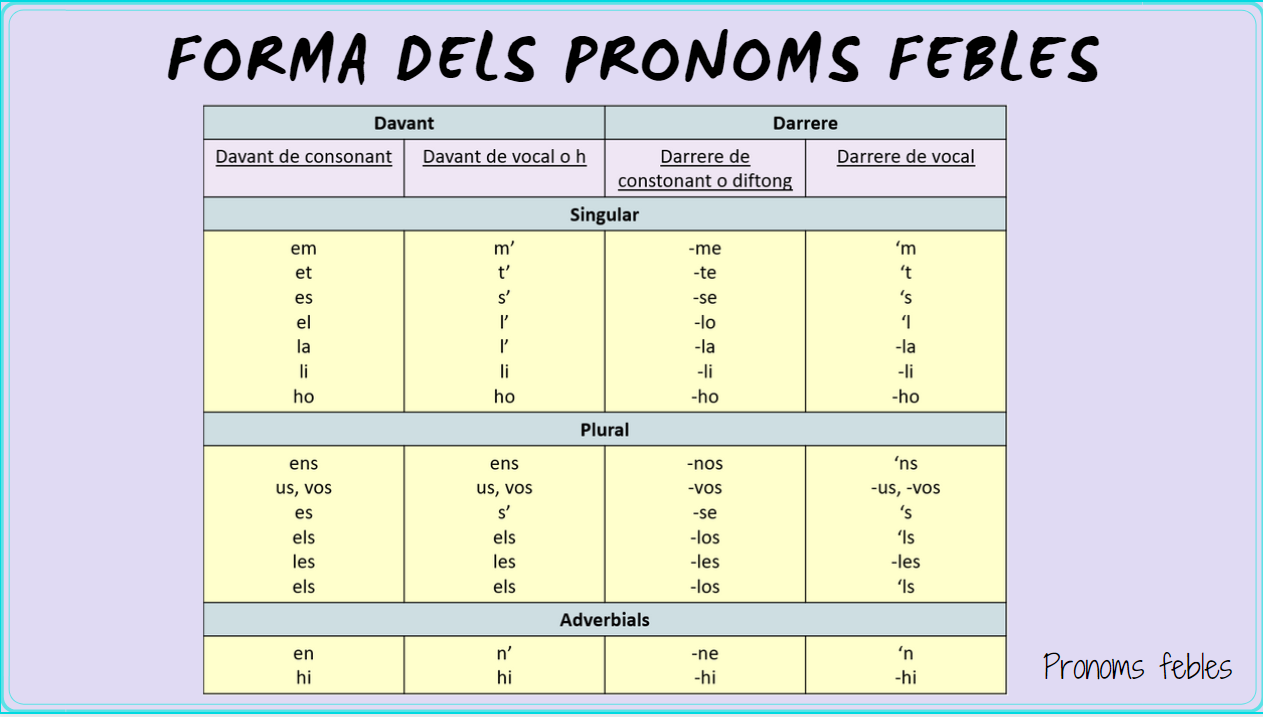 9
Pàg 48--52
Pronoms forts i febles
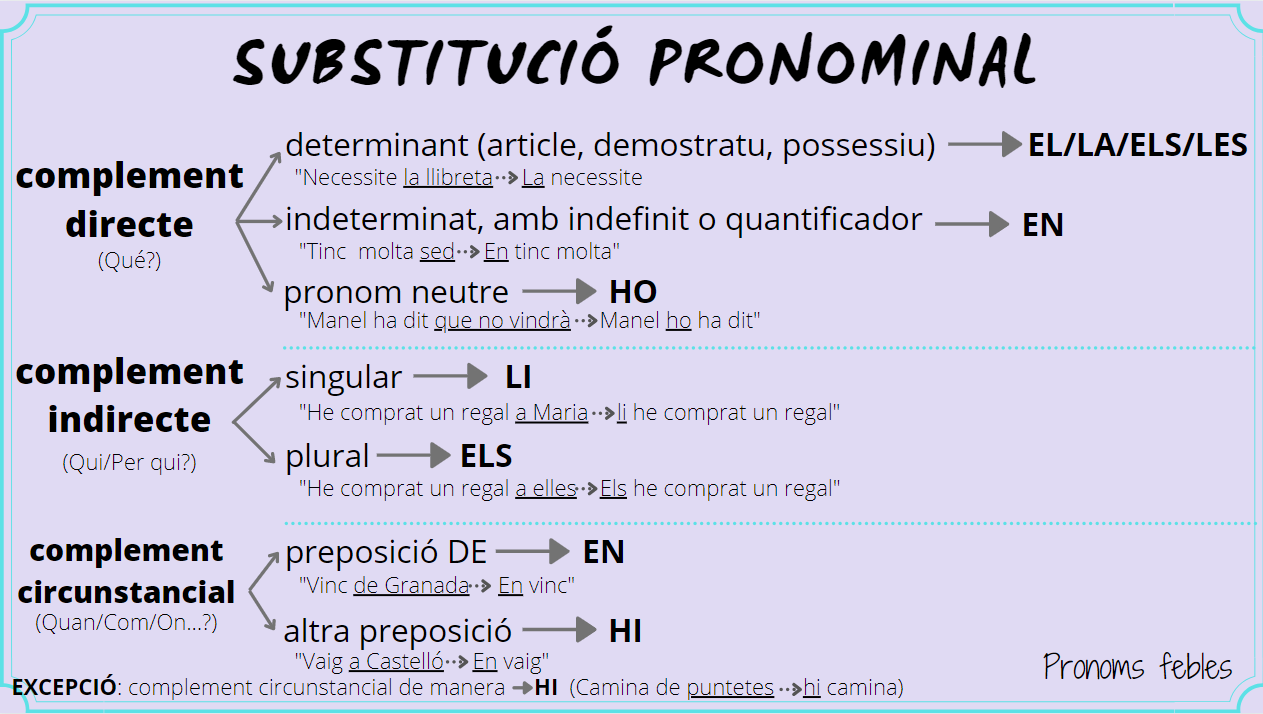 10
Pàg 48--52
Pronoms forts i febles
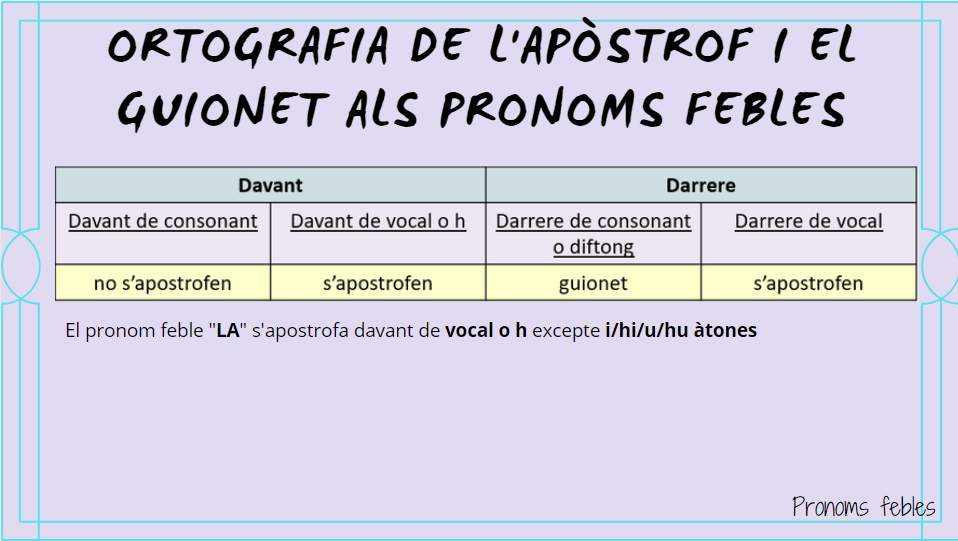 11
Pàg 31
Verbs regulars: FUTUR
Futur:
2ª conjugació (-ER/-RE):
3ª conjugació (-IR):
1ª conjugació (-AR):
Infinitiu
+
+
+
+
+
+
Jo: -é
Tu: -às
Ell/Ella: -à
Nosaltres: -em
Vosaltres: -eu
Ells/elles: -an
+
+
+
+
+
+
Jo: -é
Tu: -às
Ell/Ella: -à
Nosaltres: -em
Vosaltres: -eu
Ells/elles: -an
+
+
+
+
+
+
Jo: -é
Tu: -às
Ell/Ella: -à
Nosaltres: -em
Vosaltres: -eu
Ells/elles: -an
Infinitiu
Acabats en –RE
Acabats en –ER, s’elimina la tilde
12
Pàg 31
Verbs regulars: CONDICIONAL
Condicional:
2ª conjugació (-ER/-RE):
3ª conjugació (-IR):
1ª conjugació (-AR):
Infinitiu
+
+
+
+
+
+
Jo: -ia
Tu: -ies
Ell/Ella: -ia
Nosaltres: -íes
Vosaltres: -íeu
Ells/elles: -ien
+
+
+
+
+
+
Jo: -ia
Tu: -ies
Ell/Ella: -ia
Nosaltres: -íes
Vosaltres: -íeu
Ells/elles: -ien
+
+
+
+
+
+
Jo: -ia
Tu: -ies
Ell/Ella: -ia
Nosaltres: -íem
Vosaltres: -íeu
Ells/elles: -ien
Infinitiu
Acabats en –RE
Acabats en –ER, s’elimina la tilde
13
Pàg 31
Verbs irregulars: FUTUR
Futur:
14
Pàg 31
Verbs irregulars: CONDICIONAL
Condicional:
15
Pàg 31
Verbs regulars: Present de SUBJUNTIU
Present:
2ª conjugació (-ER/-RE):
3ª conjugació (-IR):
1ª conjugació (-AR):
Mode PUR / Mode INDICATIU
Infinitiu
+
+
+
+
+
+
Jo: -e
Tu: -es
Ell/Ella: -e
Nosaltres: -em
Vosaltres: -eu
Ells/elles: -en
+
+
+
+
+
+
Jo: -a
Tu: -es
Ell/Ella: -a
Nosaltres: -em
Vosaltres: -eu
Ells/elles: -en
+
+
+
+
+
+
Jo: a / -isca
Tu: -es / -isques
Ell/Ella: a / -isca
Nosaltres: -im / -im
Vosaltres: -iu / -iu
Ells/elles: -en / -isquen
Acabats en –RE
Acabats en –ER, s’elimina la tilde i -ER
16
Pàg 33/34/35
Síl·laba, hiats, diftongs i separació
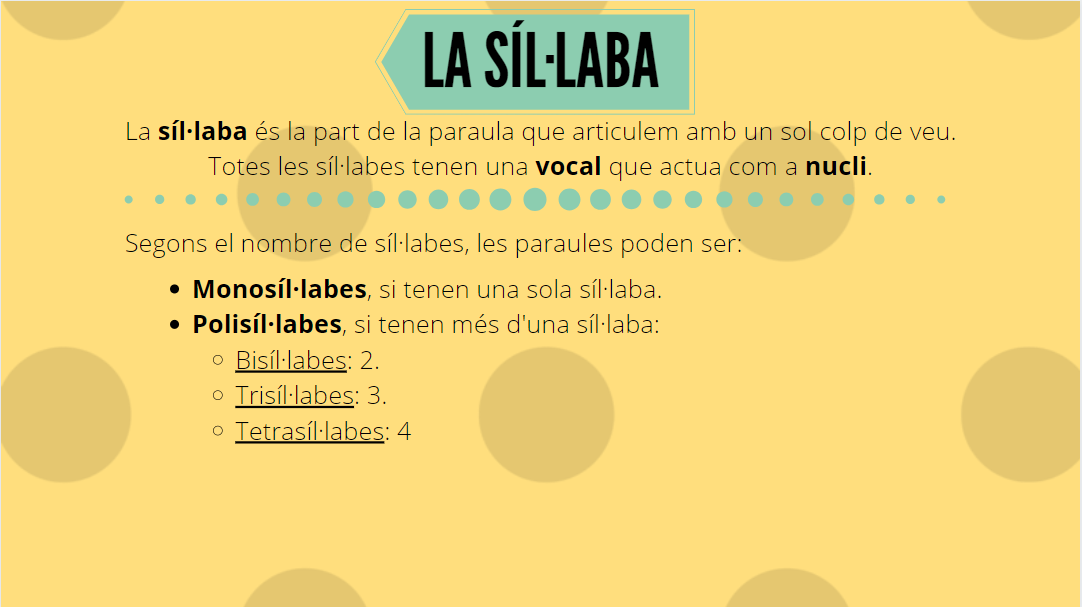 17
Pàg 33/34/35
Síl·laba, hiats, diftongs i separació
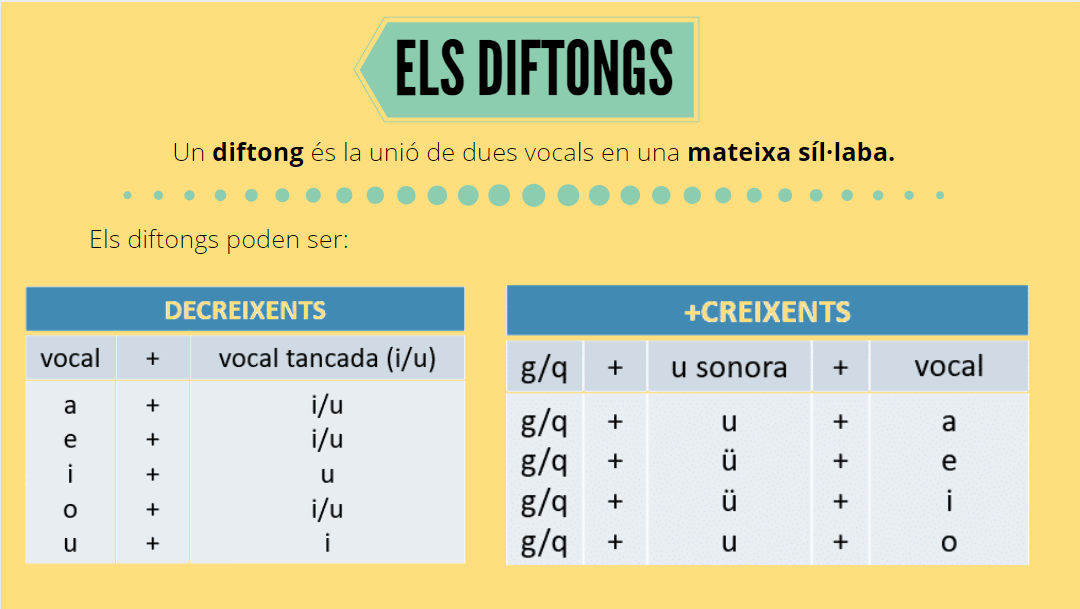 18
Pàg 33/34/35
Síl·laba, hiats, diftongs i separació
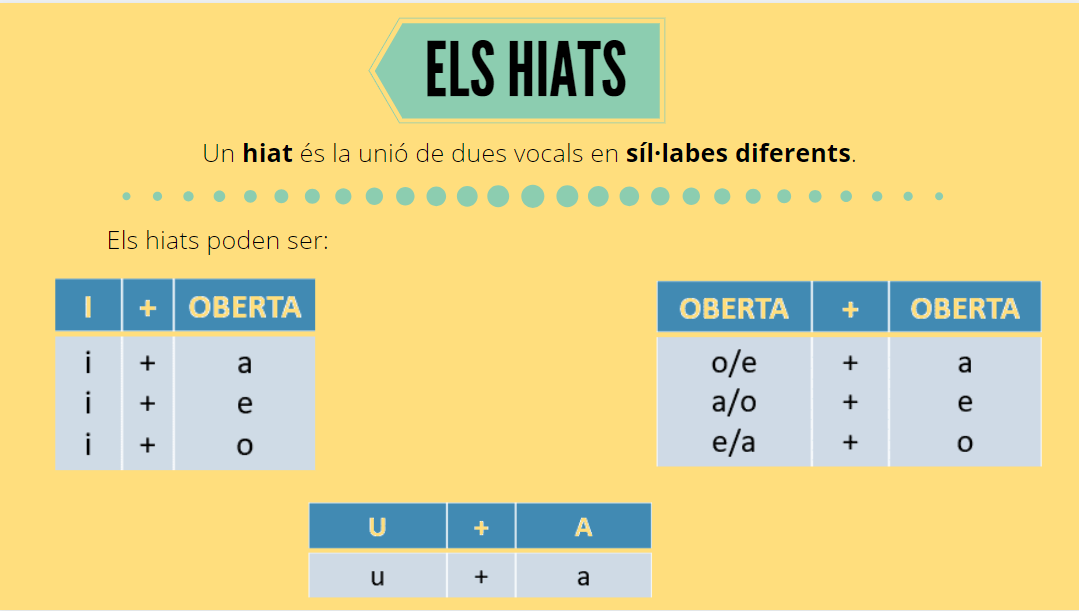 19
Pàg 33/34/35
Síl·laba, hiats, diftongs i separació
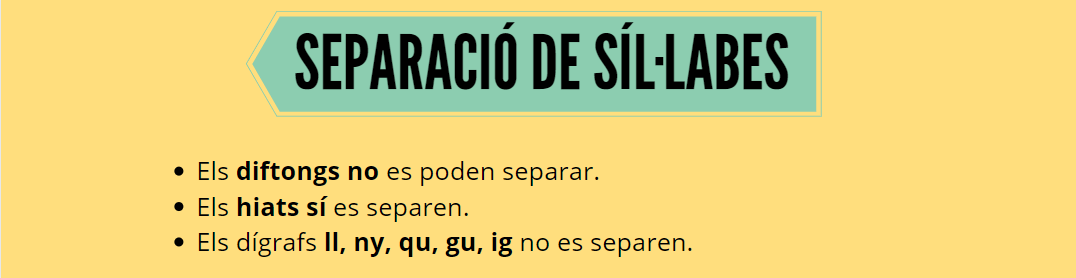 20
Pàg 36
L’antonímia
Les paraules antònimes són les que tenen un significat contrari.
Alguns antònims es formen afegint els prefixos:
im-
in-
il-
anti-
des-
a-
21
Pàg 45
Els personatges
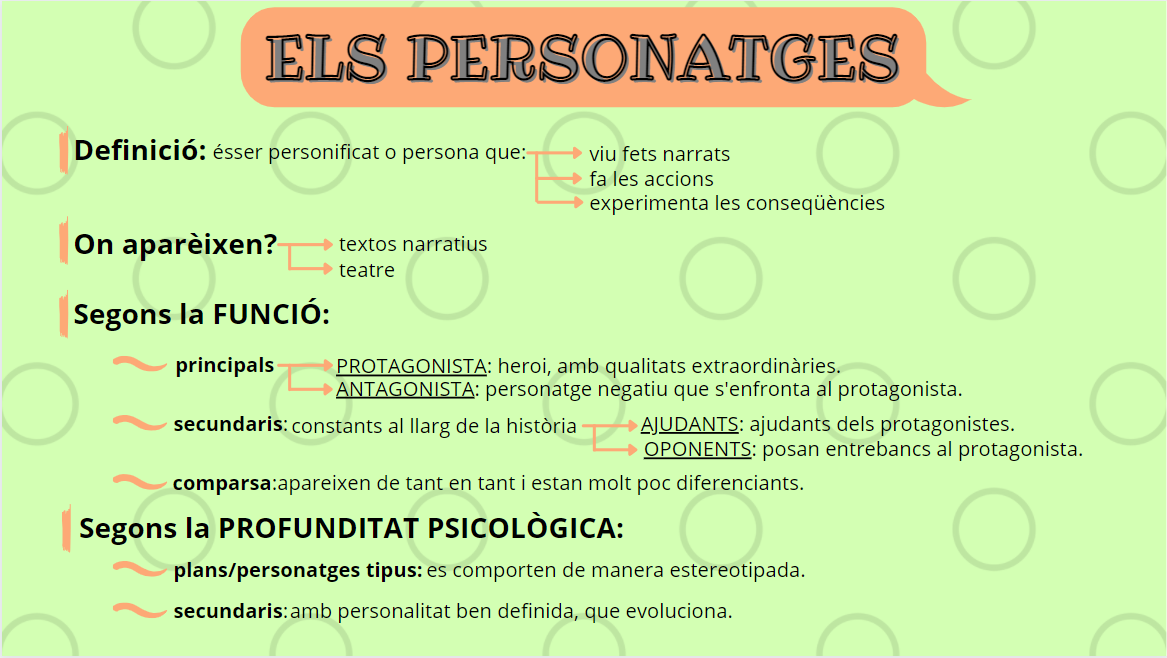 22
Pàg 53
La lletra “L” i la lletra composta “L·L”
La ele geminada (l·l):
és una lletra composta.
sona allargant la ele (L).
es manté en paraules d’origen culte.
apareix en posición intervocàlica sempre.
23